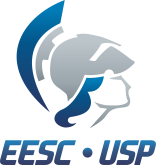 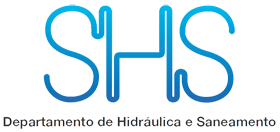 Teaching Engineering
Chapter 6 - Lectures
Audrey Moretti Martins
Victor Faria Pezan
Metodologia do Ensino de Engenharia
Prof. Dr. Juliano Corbi
Maio de 2020
[Speaker Notes: Apresentação dos AutoresGrupo GeGeosTema da Pesquisa]
INTRODUÇÃO
 Como melhorar sua apresentação? 

LECTURE: 

a formal talk on a serious subject given to a group of people, especially students;
to give a formal talk to a group of people, often at a college or university (CAMBRIDGE DICTIONARY, 2020).


Apresentação: pode ser uma palestra ou uma aula.

É o modelo tradicional adotado pelas instituições. 

Objetivo: ensinar, lecionar.
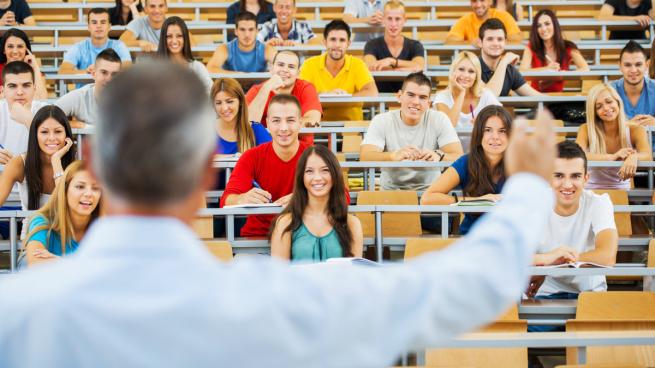 2
VANTAGENS E DESVANTAGENS DAS APRESENTAÇÕES
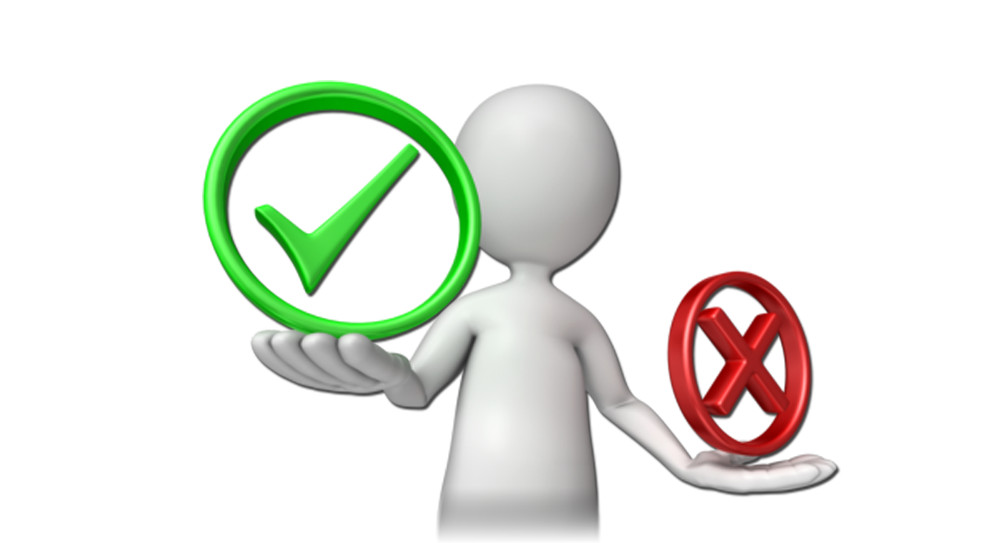 3
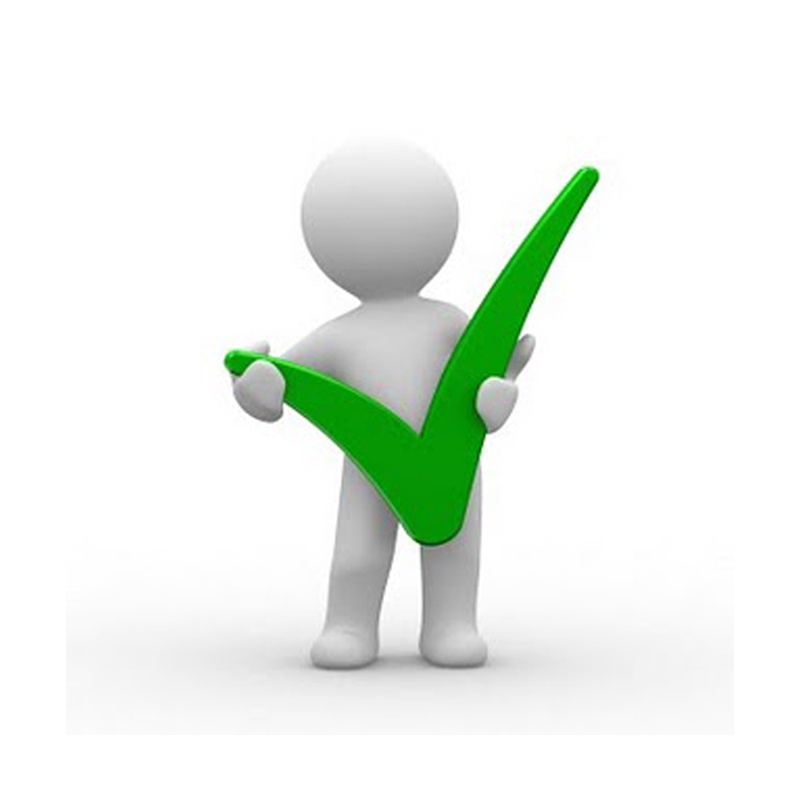 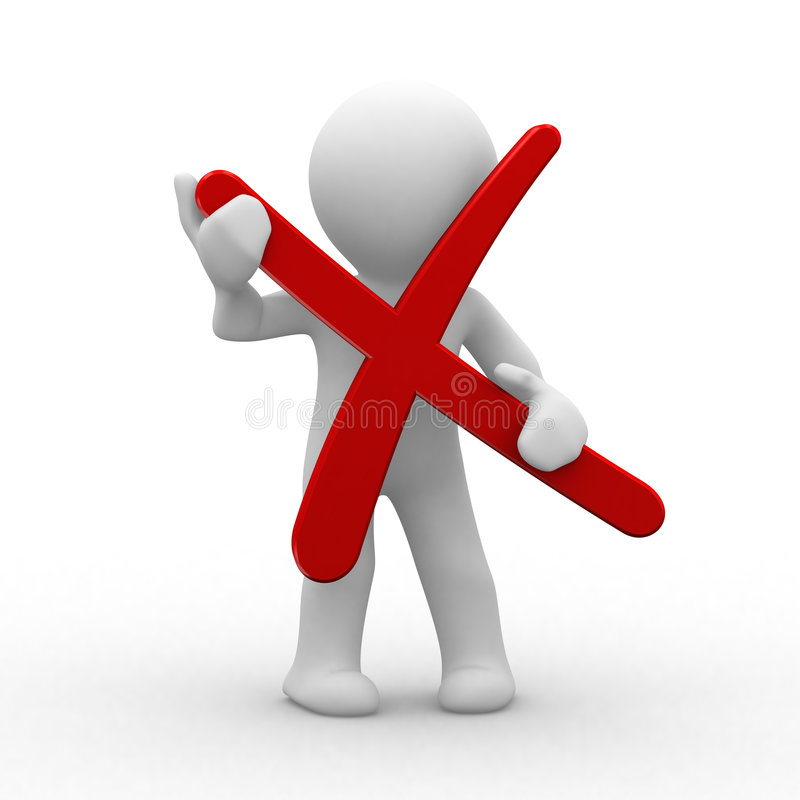 4
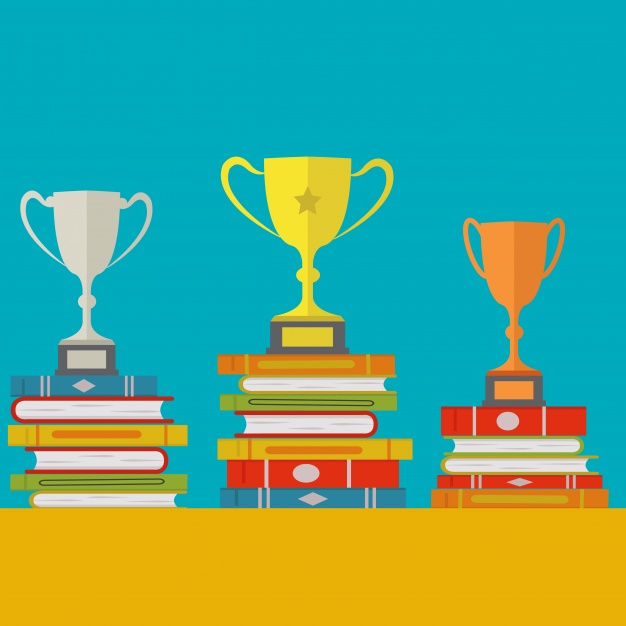 BOA APRESENTAÇÃO

CONTEÚDO
+
PERFORMANCE
5
SELEÇÃO E ORGANIZAÇÃO DE CONTEÚDO
a) Seleção: Qual conteúdo deve ser incluído na aula/palestra? 


NÃO tente falar tudo sobre o assunto em uma única aula!



 Dicas para o recorte da aula:

Selecione pontos mais importantes e temas gerais;
Aborde tópicos considerados interessantes pelos alunos;
Escolha os tópicos mais difíceis ou aqueles que são explicados superficialmente no livro. Contudo, deixe aqueles detalhes mais fáceis para como “tarefa”, para os alunos se aprofundarem em casa e não esqueça de avisá-los.
6
SELEÇÃO E ORGANIZAÇÃO DE CONTEÚDO
b) Organização: 

Dividir o assunto selecionado em aulas;

Roteiro da aula;

Dosar o tempo;


 Dicas para enriquecer a aula:

Complemente a aula com materiais atuais (artigos científicos, reportagens, vídeos, etc);
Ilustre com exemplos: analogias, storytelling, cases;
Crie momentos de interação e descontração com os alunos (quebre o ritmo da aula a cada 30 minutos);
Recicle o material adequando a profundidade e simplicidade.
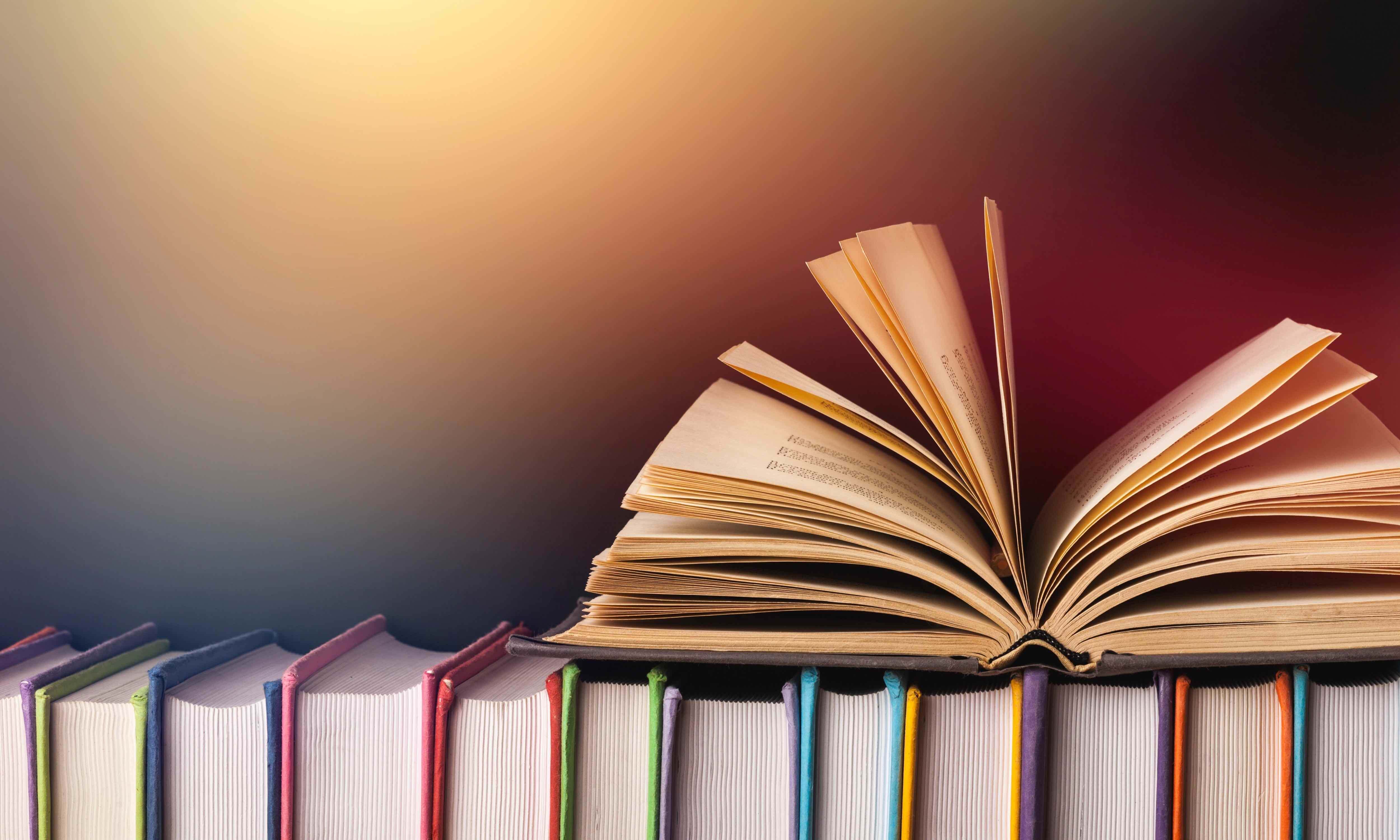 7
 Cada aula/palestra deve ser coesa e coerente. 

Como em uma redação ou um trabalho científico!
8
 Entendendo o aprendizado:
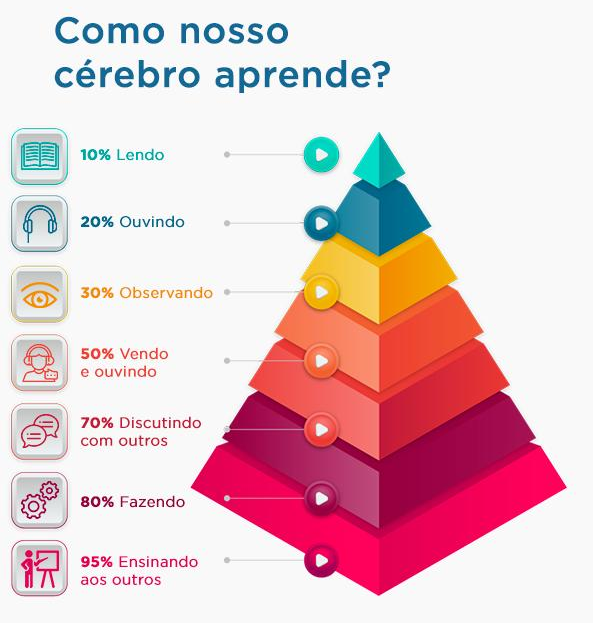 “A boa educação é aquela em que o professor pede para que seus alunos pensem e se dediquem a promover um diálogo para promover a compreensão e o crescimento dos estudantes.” 

William Glasser
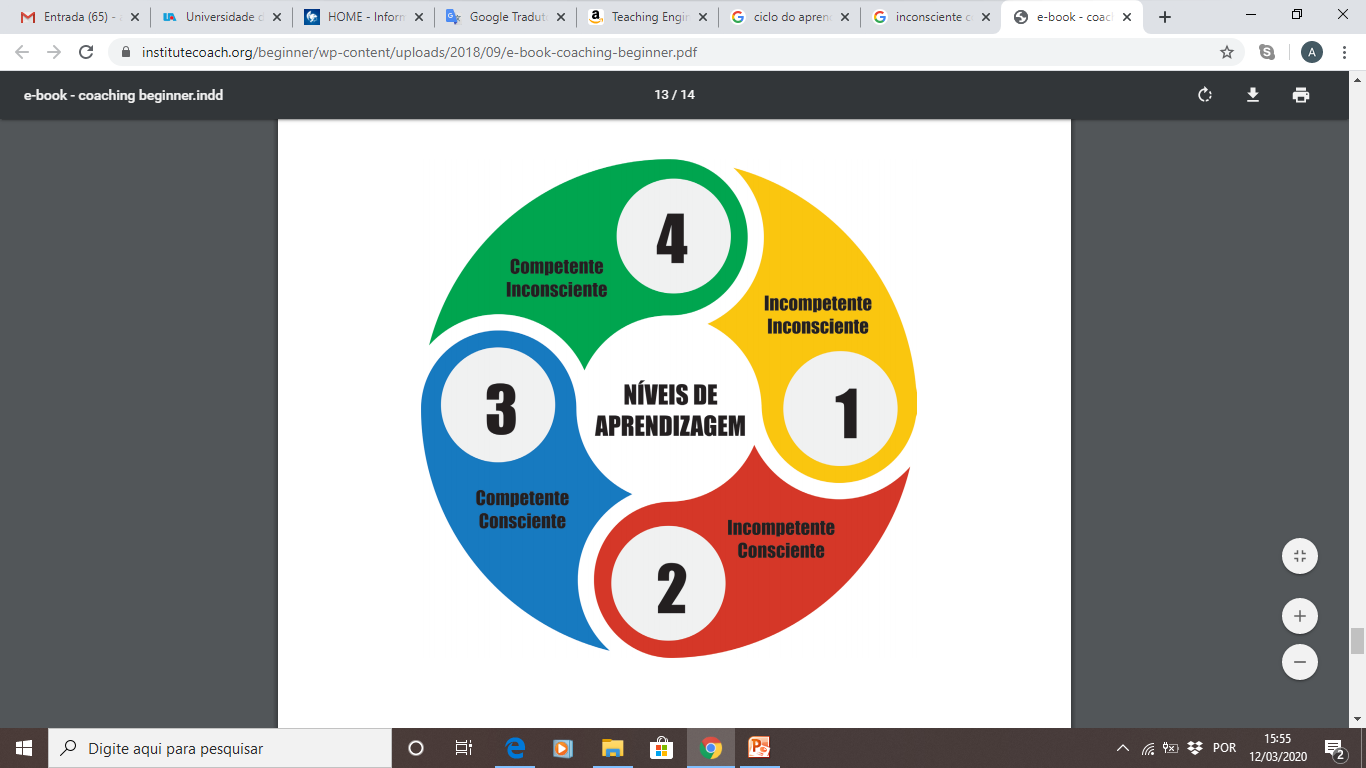 Os quatro estágios para aprender qualquer nova habilidade, desenvolvida por Noel Burch na década de 1970. Alguns a atribuem a Abraham Maslow, ainda que a teoria não apareça em seus principais trabalhos.
Teoria do Aprendizado, apresentada pelo psiquiatra norte americano Willian Glasser em seu livro “Teoria da Escolha”.
9
 Como apresentar o conteúdo?


O público é variado.






Nosso objetivo é dialogar com todos.







Teste: Sistema Representacional Preferencial: https://www.personalidades.mobi/Sistema_Representacional/
PNL - PROGRAMAÇÃO NEUROLINGUÍSTICA
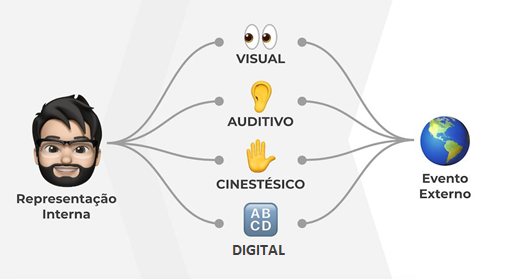 10
PERFORMANCE
Performance = Preparação + Apresentação
 Se preparando para a apresentação...

Treino
Anotações
Naturalidade
Flexibilidade
Avisos
10 minutos antes da aula/palestra:
- Visualização; 
- Respiração; 
- Aquecimento vocal; 
- Checar a sala e equipamentos;
- Estar disponível para os alunos.
11
Habilidades:

COMUNICAÇÃO HUMANA: verbal e não verbal. 





















Pesquisa realizada por Albert Mehrabian, professor emérito de psicologia da Universidade da Califórnia, sobre a comunicação.
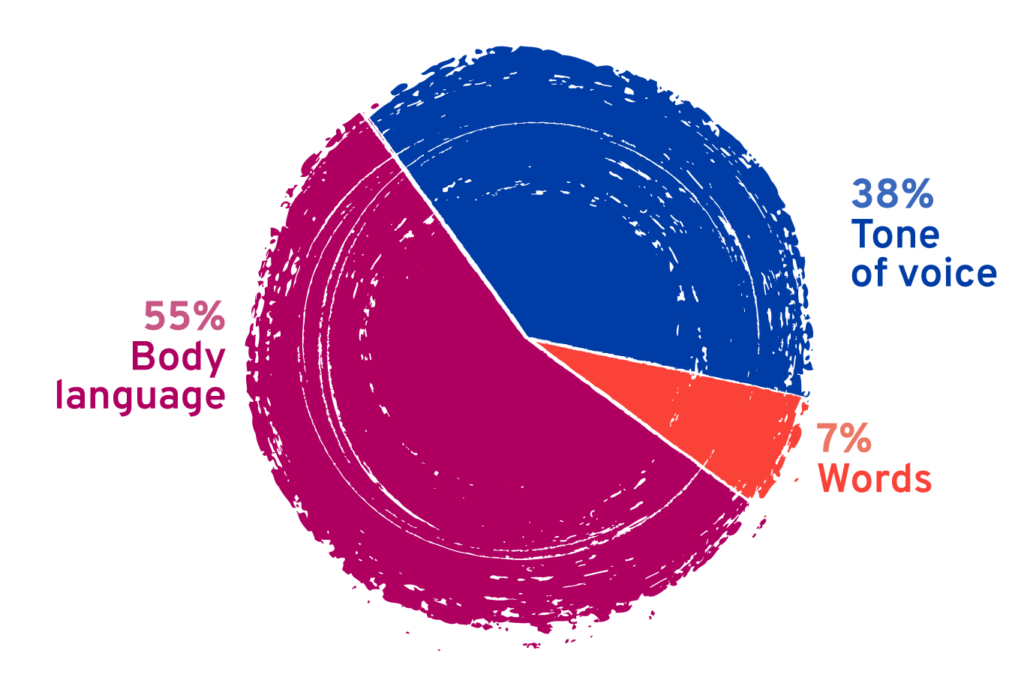 12
13
 Durante a apresentação...

ABERTURA:
 Objetivo: captar a atenção dos alunos;

Início impactante.

DESENVOLVIMENTO:
 Objetivo: prender a atenção dos alunos;

LINGUAGEM CORPORAL: naturalidade, gestos, postura, olhar;
MODULAÇÃO DA VOZ: tom, ritmo, volume, dicção e expressividade;
PALAVRAS: Limpe a fala, evite vícios de linguagem e substitua as “expressões bengalas” pela pausa;
Recursos visuais: 
	- Slides: protagonismo do professor, quantidade de texto, leitura;
	- Lousa: tempo, anotações.
Interação: caminhada, dinâmica, perguntas, atividades individuais ou em grupo;
Desenvolva “timing”;
Explore humor e drama;
Experimente

FECHAMENTO:
 Objetivo: deixar o público satisfeito;

Curiosidade e reflexão
14
PERGUNTAS
Oportunidade para trabalhar o assunto e o relacionamento com os alunos

Funcionam como princípio de aprendizagem e como pausa da aula

Respondendo as perguntas dos estudantes:

O  professor deve motivar seus alunos a fazerem perguntas

Mostrar que está aberto para perguntas

Abrir espaço durante as aulas para as perguntas

Comentar a pergunta em voz alta para todos entenderem

Reforçar a importância da pergunta feita
15
Responder as perguntas de forma direta.


Caso seja o próximo assunto a ser discutido, peça para aguardar!
Deixar a própria sala responder as perguntas.
Fazer novas perguntas, servindo de auxílio até a resposta ideal.


 Caso seja preciso, reserve um tempo para discutir perguntas mais longas. 


  Ser sincero caso não saiba a resposta no momento.
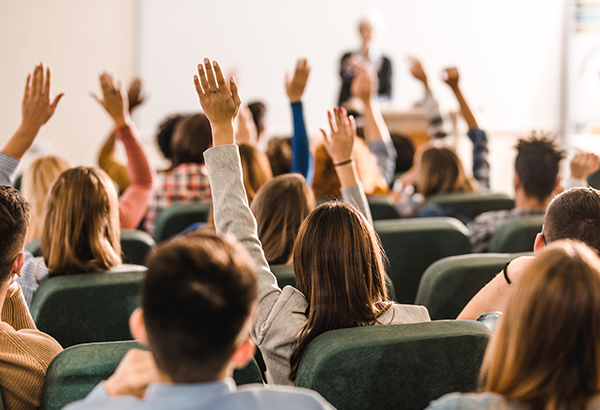 16
Perguntando aos alunos:


Fazer perguntas reflete o entendimento do assunto, além de enfatizar os principais detalhes;

Podem servir como tarefa ou questão de provas, para aprofundar o conhecimento sobre algum tema;

São úteis para manter a disciplina em sala, o foco e também para manter os estudantes acordados;

As perguntas devem ser feitas de forma espontânea.
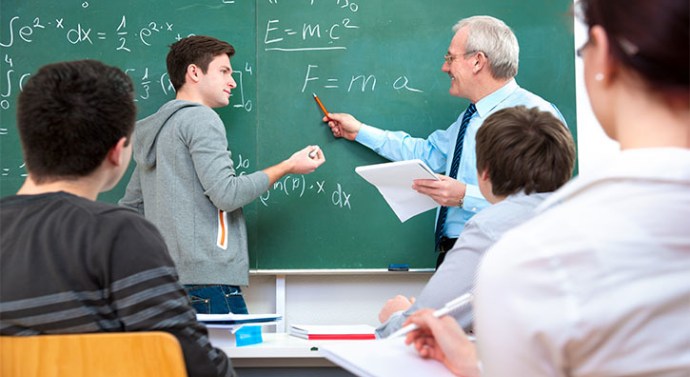 17
Perguntando aos alunos:


Devem ser curtas, claras e diretas não dando brechas para serem ambíguas


Quando há várias perguntas a serem feitas, fazer uma de cada vez


A forma de responder pode variar. Trabalhar as respostas:

Resposta certa x Parcialmente Correta x Incorreta


 Quem chamar para responder as perguntas?
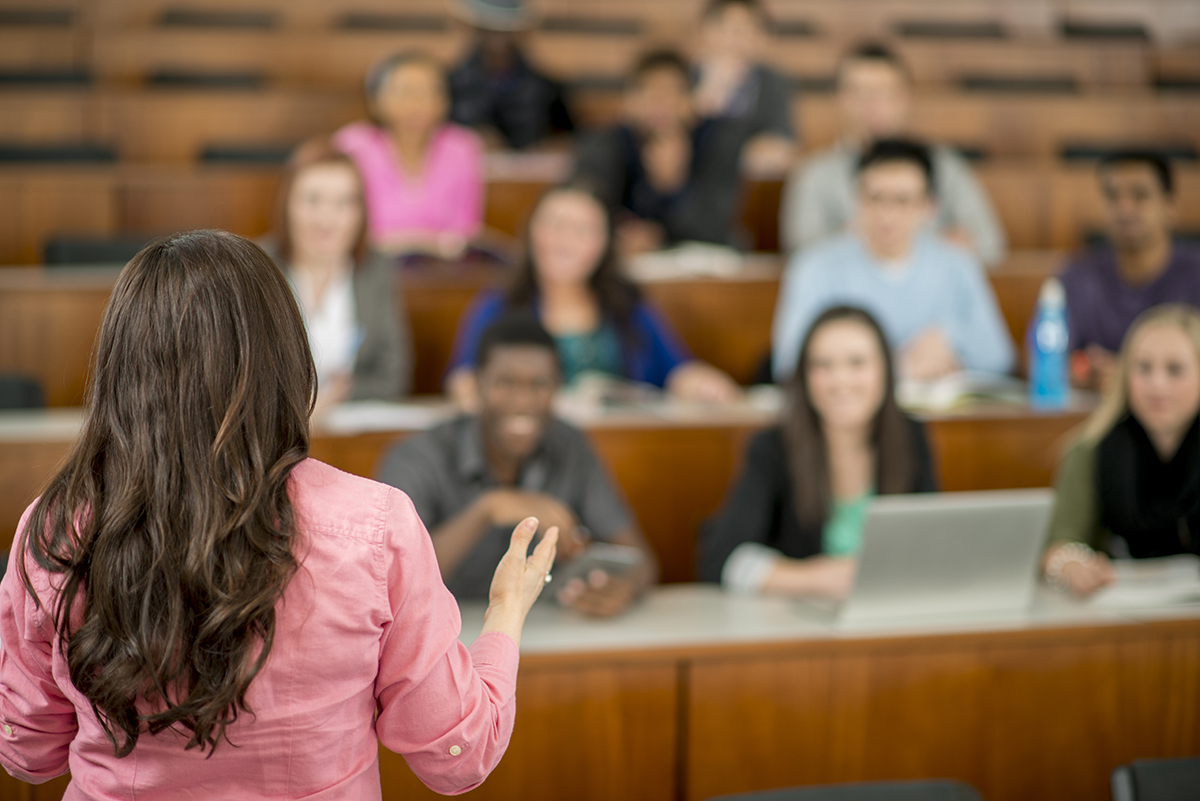 18
CONSTRUINDO RELACINAMENTO  - Rapport
RAPPORT: palavra de origem francesa que significa “relação”.



“Rapport é a capacidade de entrar no mundo de alguém, fazê-lo sentir que você o entende e que vocês têm um laço forte em comum. É a capacidade de ir totalmente do seu mapa do mundo para o mapa do mundo dele. É a essência da comunicação bem-sucedida.”
Anthony Robbins




https://www.youtube.com/watch?v=hjhD0lhCGHk
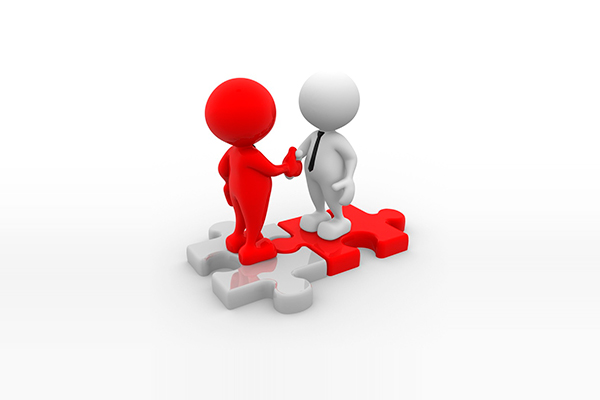 19
CONSTRUINDO RELACINAMENTO  - Rapport
Contato com os alunos:


Chegar antes do horário de início das aulas para se familiarizar;


Chamar os alunos por seus nomes;


Fazer contato visual com os alunos;


Enfatizar uma ideia ou sugestão de um aluno, mencionando seu nome.
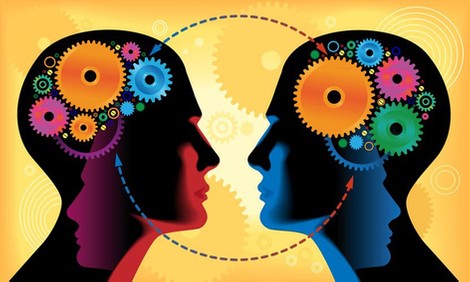 20
Outras formas para melhorar a relação com os alunos:



Criar um grupo de voluntários e realizar encontros regulares com o professor, onde o grupo conversa anteriormente com os demais alunos obtendo um feedback.


Essa técnica cria também um melhor relacionamento e um ambiente mais “democrático”, mostrando que o professor está aberto a críticas ou sugestões.


Explicar o propósito de tarefas e outras atividades. De que forma podem ajudar os alunos?


Abrir espaço para os estudantes tomarem decisões, dando liberdade como escolha do material que será usado, estabelecer datas para provas e outras atividades.
21
Contato com os alunos:


Saber reconhecer sentimentos da sala durante situações;


Se apresentar para a sala. Mostrar-se acessível e estar disposto a ajudar os alunos;


Ser o mais profissional possível, evitando expor aspectos de sua vida pessoal ou problemas pessoais.
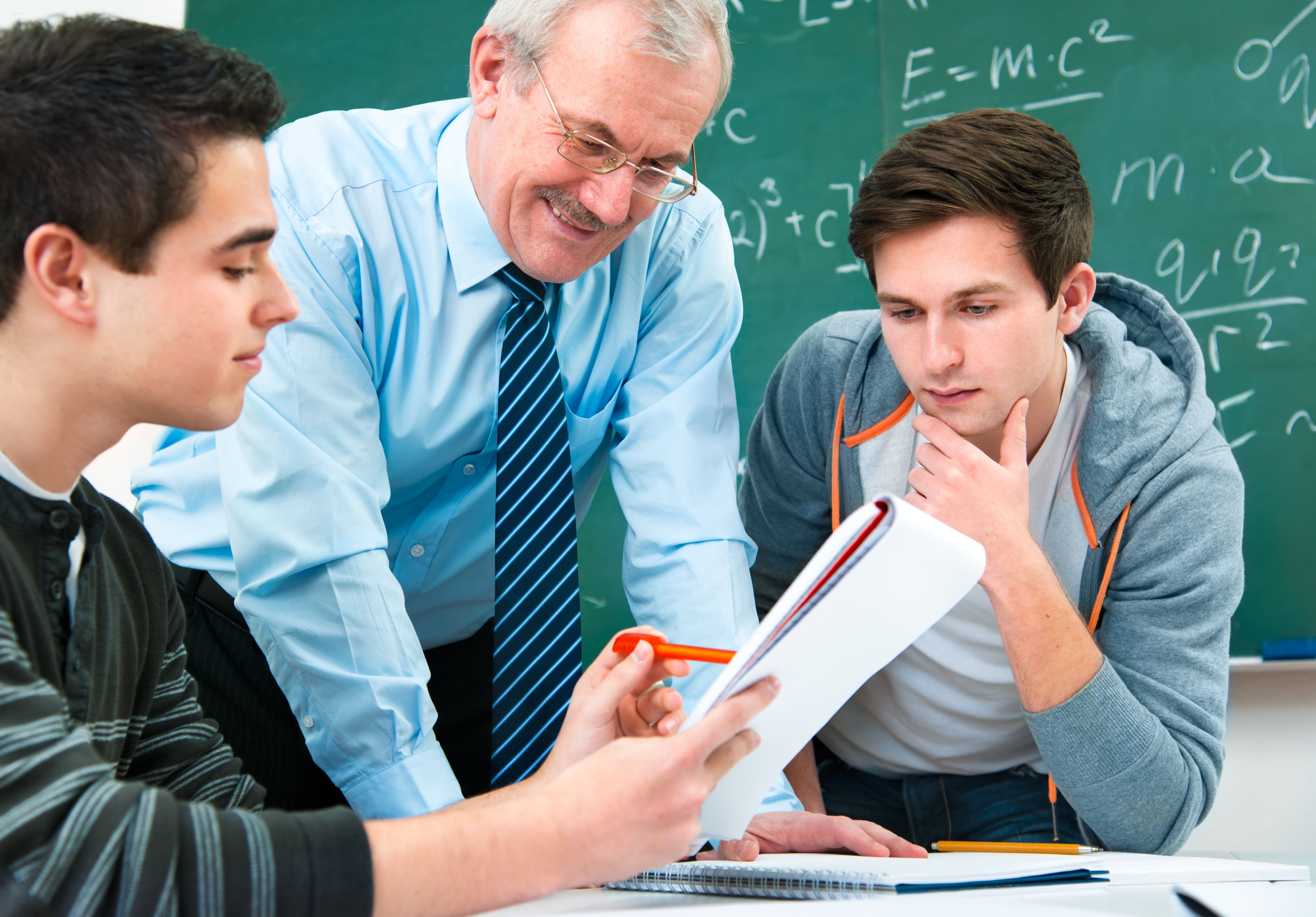 22
MÉTODOS ESPECIAIS
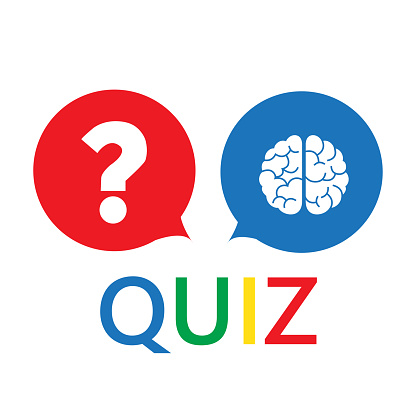  Usar os minutos finais da aula e aplicar um questionário

Deve ser feito com perguntas rápidas de serem respondidas 

Melhora a atenção dos alunos durante o processo pedagógico, tornando-os mais ativos

O professor também tem um feedback, verificando se os alunos estão ou não acompanhando o conteúdo que foi apresentado

Os minutos gastos na atividade reduzem a necessidade de extensas provas 

Se o desempenho for abaixo do esperado, pode-se repetir o questionário

“One Minute Quiz” – Apresentar os aspectos mais relevantes da aula
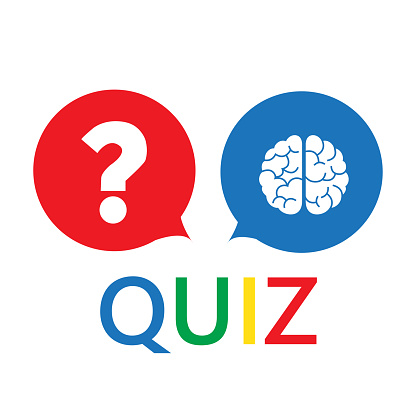 23
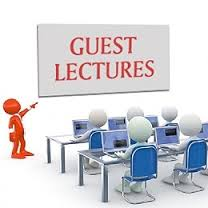 Convidados para palestrar


Aumento do entendimento do assunto a ser abordado 


Teoria x Prática


Garantir que o conteúdo a ser abordado esteja no mesmo nível dos alunos


Troca de experiências valiosa


Se possível, o professor também deve estar junto ao palestrante


Se caso for um substituto, garantir exatamente o conteúdo que será apresentado


Agradecer sempre os convidados pela presença e pelo esforço
24
COMO LIDAR COM TURMAS GRANDES
Salas com mais de 100 – 150 estudantes


O desafio principal é fazer os estudantes aprenderem igual em pequenas salas


A estrutura deve ser maior.


O programa de estudos deve ser detalhado
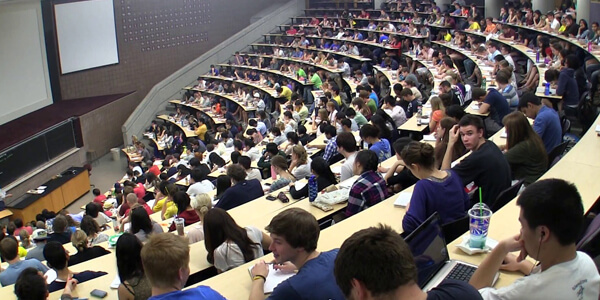 25
Como lidar com turmas grandes

Estabelecer regras de exames perdidos e atrasados e regras de presença


Surgem mais problemas


MAIOR CUIDADO COM PROVAS E NOTAS


O relacionamento com o professor se torna mais difícil


Possibilidade de separar os alunos por departamento 


No começo do semestre, dedicar um tempo para os estudantes se apresentarem
26
AULAS E PALESTRAS NO CURSO
As aulas e palestras fazem parte de todo o curso


Estabelecer sempre os objetivos do curso


Tarefas e provas são fundamentais 


O sucesso do aluno é obtido com pré-requisitos,  trabalhos com nível de dificuldade compatível com a graduação e oferecendo ajuda aos que precisarem
27
Finalmente...


Mostrar sempre ânimo e alegria durante as aulas. Mostrar prazer por ensinar


O professor PRECISA se mostrar acessível para perguntas e deve ter métodos de avaliação justos


O conteúdo do curso deve ser desafiador, porém não desestimulante
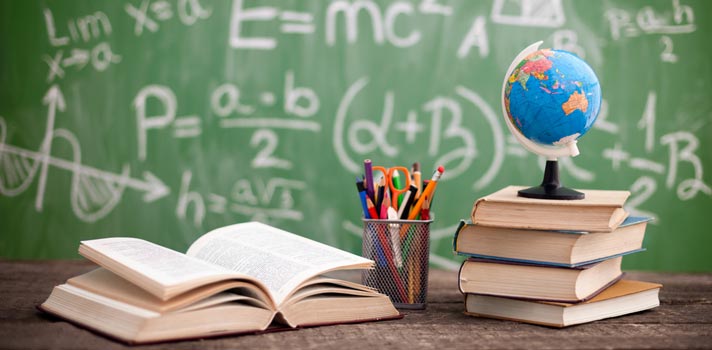 28
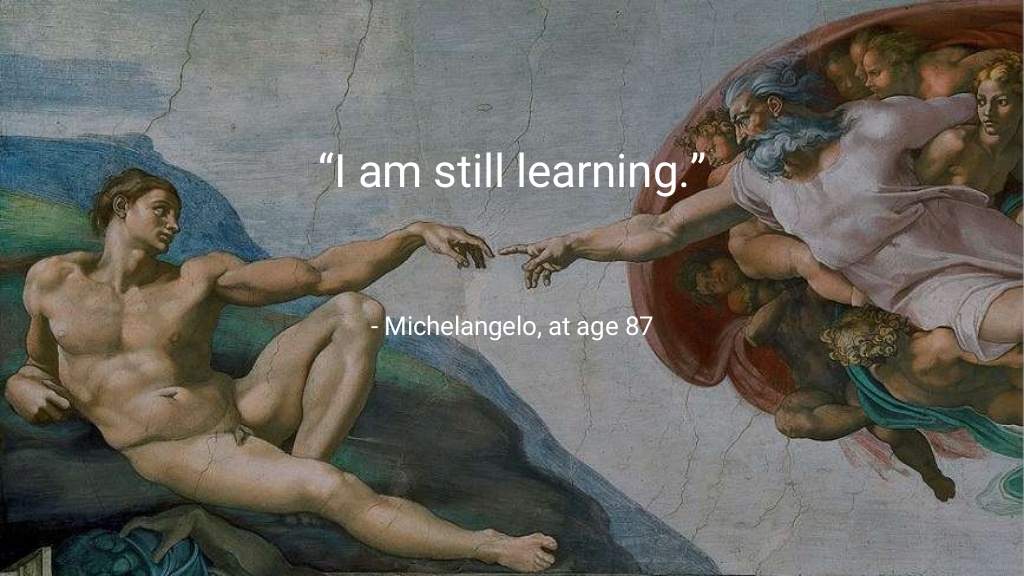 29
[Speaker Notes: Extrusão de óleo e acomodação das partículas (Ca)]
Referências Bibliográficas


CAMBRIDGE DICTIONARY. Lecture. Disponível em: https://dictionary.cambridge.org/pt/dicionario/ingles/lecture. Acesso em: 10 mar. 2020.

HOFFMAN, Danilo. Coaching Beginner. Disponível em: https://institutecoach.org/beginner/wp-content/uploads/2018/09/e-book-coaching-beginner.pdf. Acesso em: 12 mar. 2020.
MULDER, P. Communication Model by Albert Mehrabian. Disponível em: https://www.toolshero.com/communication-skills/communication-model-mehrabian/. Acesso em: 12 mar. 2020.

WANKAT, Phillip C.; OREOVIC, Franks S. Teaching Engineering. McGraw-Hill College, 1993.

VOX 2 YOU. Academia de Oratória. Vox 2 You, 2019.
30
[Speaker Notes: Extrusão de óleo e acomodação das partículas (Ca)]